О пользе кислородных коктейлей
Выполнила : медицинская сестра Васенина О.Н
 МАДОУ «Нижнетавдинский детский сад «Колосок»
Что такое кислородный коктейль?
Кислородный коктейль – это сок, фито раствор или любой другой напиток, насыщенный кислородом до состояния нежной воздушной пены.                                                                              Его употребление компенсирует недостаток кислорода.
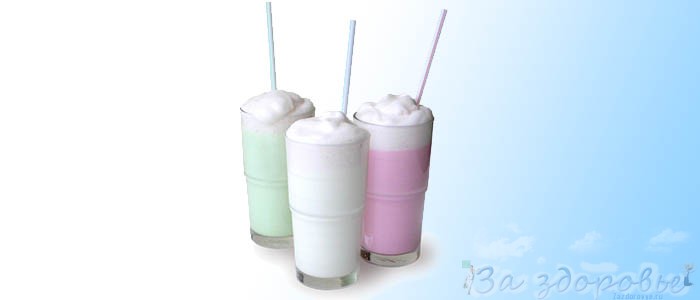 Кислородный коктейль – воздушная пена
Кислородный коктейль представляет собой сладковатую воздушную пену, получаемую с помощью обогащения кислородом фито-настоя, приготовленного на основе травяных экстрактов, фруктовых сиропов и соков. 
Один стакан Кислородного коктейля (объемом 500 мл) содержит около 300 см3 кислорода, что сопоставимо с количеством кислорода, получаемым человеком в течение 2-х часовой прогулкой в сосновом  бору.
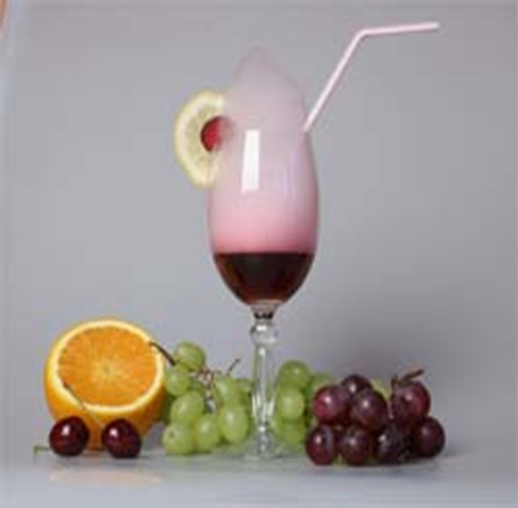 Применение кислородных коктейлей способствует:
Повышению сопротивляемости организма к вирусным и инфекционным заболеваниям.

Активизации работы иммунной системы.

Повышению работоспособности, увеличению физических и умственных возможностей человека.

Активизации работы головного мозга.

Снятию утомления и общей усталости.
Принцип действия кислородного коктейля
1 ЭТАП – ВСАСЫВАНИЕ.
После того, как пена через рот попала в желудок и частично в кишечник, кислород всасывается в кровь и циркулирует в ней в растворенном виде. За счет этого кислород быстрее и  проще поступает в органы и ткани.
Принцип действия кислородного коктейля
2 ЭТАП - ДЕЙСТВИЕ КИСЛОРОДА.
Энергия чистого кислорода поглощаясь тканями организма, преобразуется в энергию биологических процессов, улучшает микроциркуляцию и проницаемость клеточных мембран, усиливает окислительно-восстановительные процессы, что укрепляет собственные энергоресурсы организма, повышает его функциональные возможности, стимулирует защитные силы.  Кроме этого насыщение тканей кислородом улучшает клеточный метаболизм, активирует кровообращение, способствует нормализации обменных и рефлекторных процессов, улучшает питание и восстановление тканей.
Принцип действия кислородного коктейля
3 ЭТАП - ДЕЙСТВИЕ ВИТАМИННОГО КОМПЛЕКСА.
В результате активации обменных процессов значительно улучшается усвоение витаминных составляющих коктейля, поэтому их действие усиливается.
Таким образом, кислородный коктейль инициирует цепную реакцию, в результате которой организм переходит в «здоровое» состояние. Улучшается работоспособность, снижается  утомляемость и нормализуется сон, восстанавливаются обменные процессы
Методика применения
Кислородный коктейль можно употреблять ежедневно по 1 порции детям и 2 порции взрослым.

 





Для получения максимального благотворного эффекта рекомендуется принимать коктейль сразу после приготовления маленькими глотками в течении 5-10 мин.
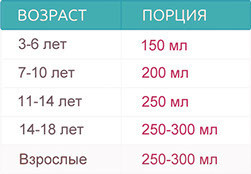 Показания к применению кислородного коктейля:
здоровым детям в период повышенной заболеваемости острыми респираторными вирусными инфекциями;
часто и длительно болеющим детям;
людям, проживающим в экологически неблагоприятных регионах;
людям, подверженным физическим и умственным нагрузкам для устранения хронической усталости;
болеющим бронхиальной астмой в период ремиссии для улучшения кровообращения в органах и тканях;
спортсменам для повышения выносливости и восстановления после тренировок;
курящим людям;
пожилым людям для укрепления иммунитета и повышения сопротивляемости организма к инфекциям;
беременным женщинам для улучшения условий созревания плода.
Кислородное оборудование
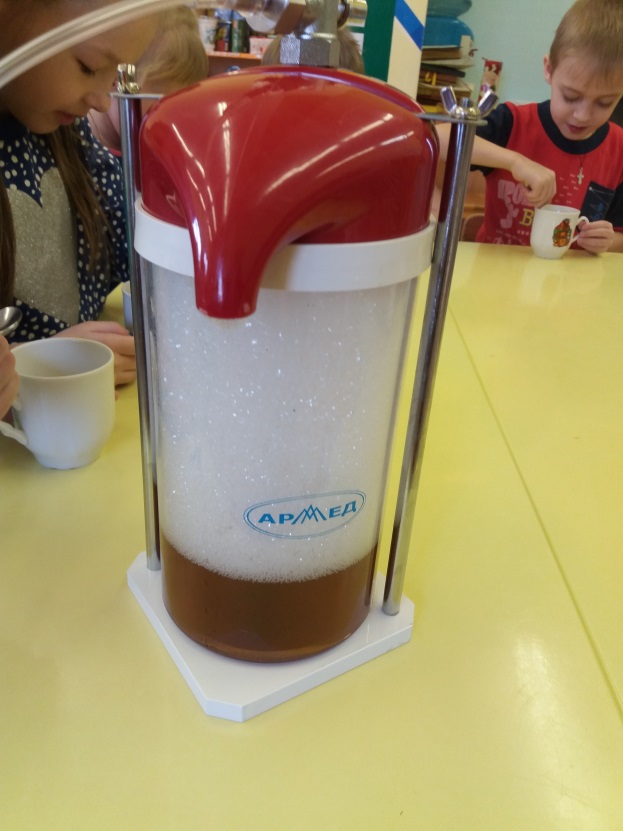 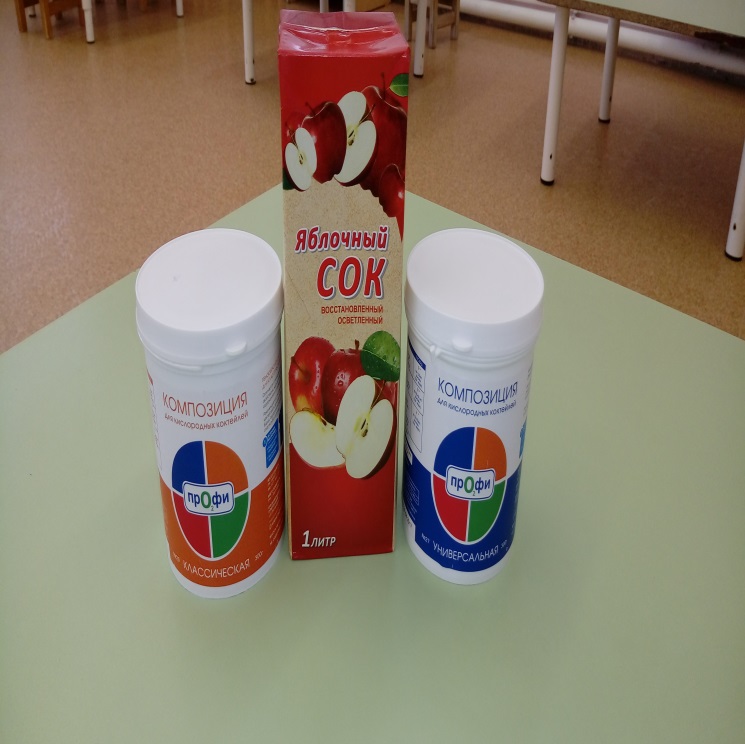 Концентратор кислорода « Armed»
Коктейлер кислородный «Армед»
Композиция пенообразующая смесь для кислородного коктейля,                      сок яблочный
Кислородное оздоровление
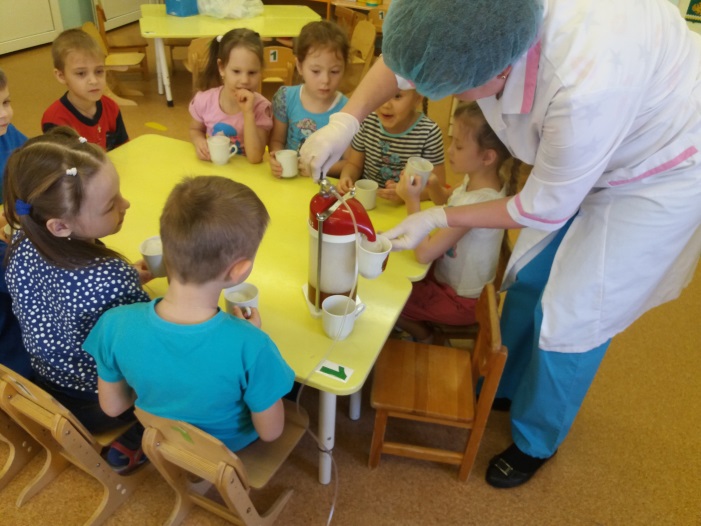 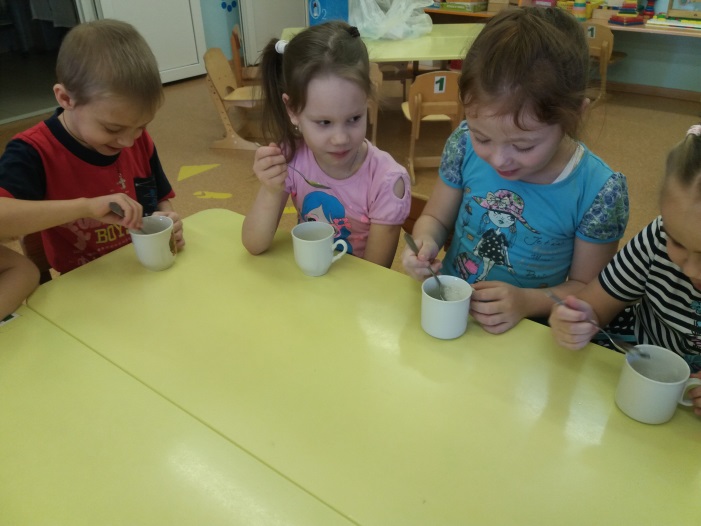 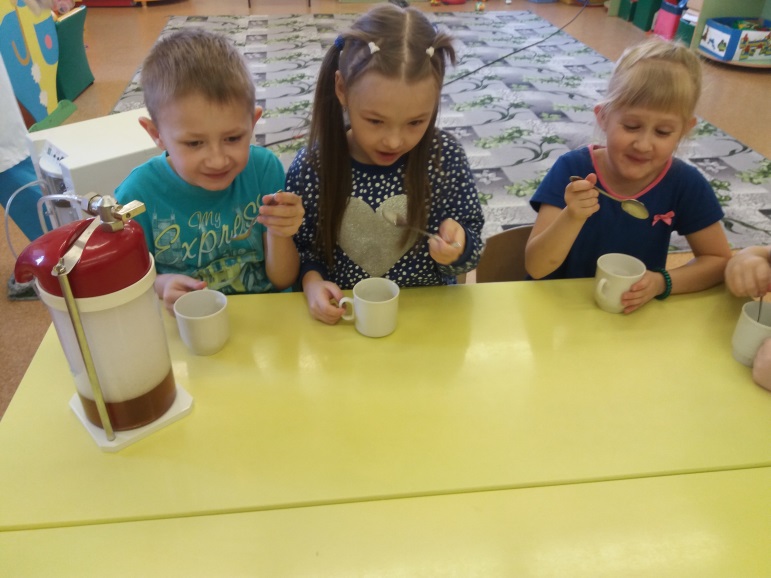 Заключение
Опрос родителей показал, что они положительно относятся к употреблению кислородного коктейля своим детям.
Через желудок кислород всасывается в 10 раз активнее, чем через легкие . Кислородный коктейль эффективный , быстрый и полезный способ восстановить баланс кислорода в организм.